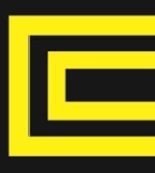 ARCTILE SPCВлагостойкое напольное покрытие  СОВРЕМЕННОЕ И СТИЛЬНОЕ ИНТЕРЬЕРНОЕ РЕШЕНИЕ ДЛЯ ОФИСА И ДОМА
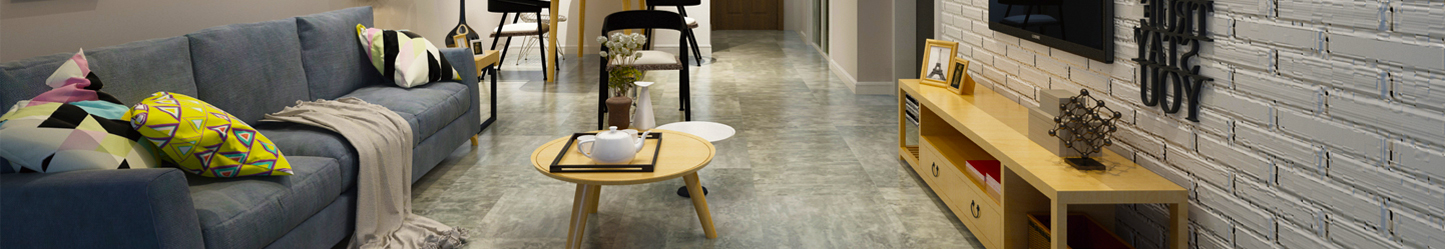 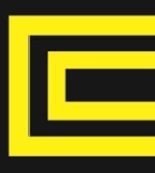 ARCTILEКВАРЦ-ВИНИЛОВЫЙ ЛАМИНАТ SPC
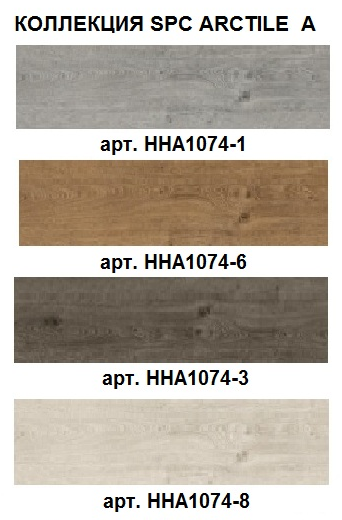 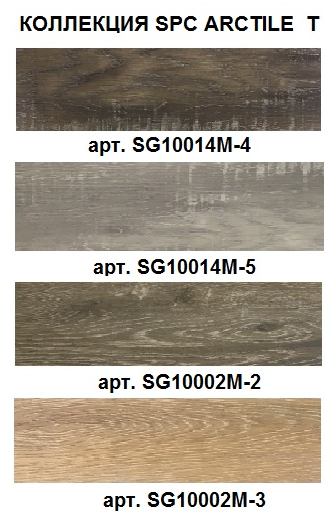 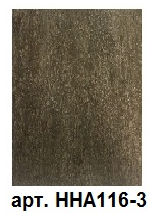 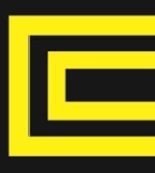 ARCTILEКВАРЦ-ВИНИЛОВЫЙ ЛАМИНАТ SPC
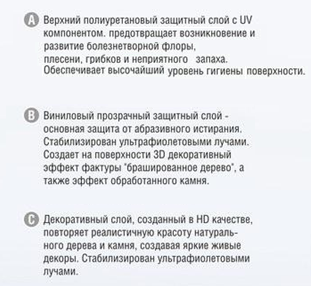 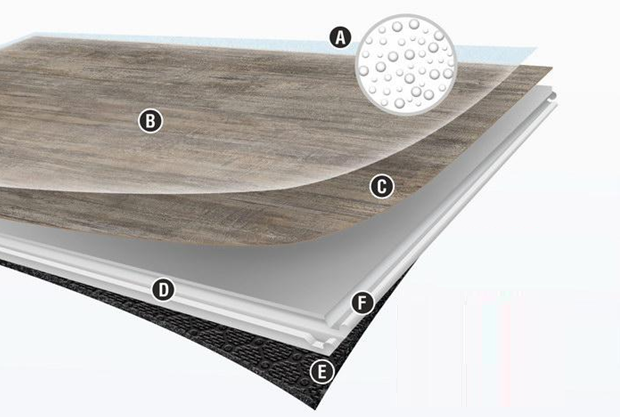 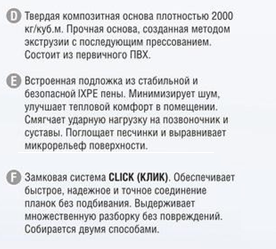 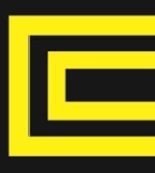 ARCTILEКВАРЦ-ВИНИЛОВЫЙ ЛАМИНАТ SPC
О минеральной основе SPC
SPC — это Stone Polymer Composite -  «спрессованный камень». 
Плита на 70-80% -  состоит из карбоната кальция (известняка)
и  на 20-30% — из первичного или вторичного поливинилхлорида 
с добавлением кварцевого песка. 

Монолитная основа имеет: плотность керамогранита 
(в среднем 2000 кг/м3), ударопрочность  кварцвиниловой плитки.

Важно, что замковые соединения нарезаются непосредственно 
на минеральной плите, т.е. замок является ее продолжением.
Благодаря этому стыки герметичные и очень прочные на разрыв. 
Кроме того, даже если при укладке случится так, что отломится часть замка, например, повредится  (до 50% замка)  -  это не снизит прочность соединений!
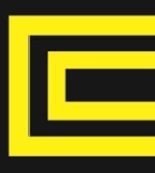 ARCTILEКВАРЦ-ВИНИЛОВЫЙ ЛАМИНАТ SPC
О минеральной основе SPC
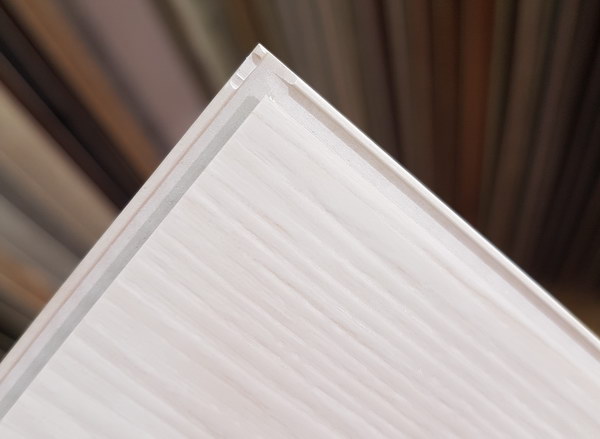 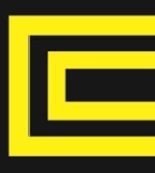 ARCTILEКВАРЦ-ВИНИЛОВЫЙ ЛАМИНАТ SPC
Преимущества:

► 100% водостойкость. 
SPC покрытия не содержат 
гигроскопичных 
компонентов: пол сохраняет 
стабильность при перепадах температуры и влажности.

► Экологичность. Предельно простой состав — минерал + ПВХ — обеспечивает безвредность напольного покрытия.

► Упрощенная укладка. Твердая плита с click замками предполагает бесклеевой монтаж, увеличивает допуски по неровностям для основания (до 2 мм на 2 п. м). Можно укладывать на любые стабильные, прочные и сухие поверхности (в том числе — на старый пол).
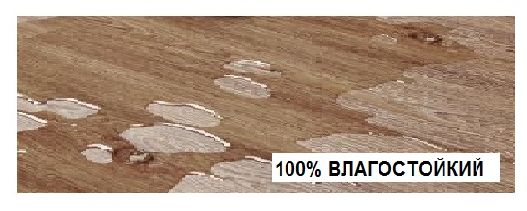 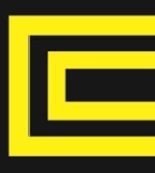 ARCTILEКВАРЦ-ВИНИЛОВЫЙ ЛАМИНАТ SPC
Преимущества:

► Укладка без разрывов. Стабильность SPC ламината допускает     укладку на площади до 650 м2 без разрывов как единое полотно.

► Максимальная износостойкость. SPC заявляют максимальный 
      43 класс с защитным слоем толщиной - 0,5 мм. 

► Совместимость с теплым полом. Можно выбрать любую систему обогрева: кабельный, электрический, инфракрасный теплый пол. Благодаря минимальному коэффициенту термического расширения для SPC , допуск по нагреву поверхности: 28°С
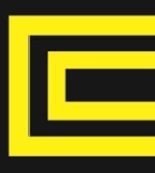 ARCTILE КВАРЦ-ВИНИЛОВЫЙ ЛАМИНАТ SPC
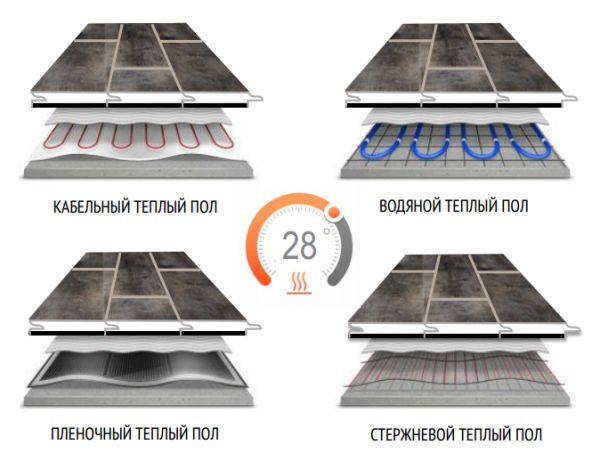 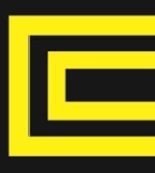 ARCTILEКВАРЦ-ВИНИЛОВЫЙ ЛАМИНАТ SPC
Преимущества:

► Огнестойкость. Согласно лабораторным испытаниям минеральный пол не поддерживает горение и ничего вредоносного не выделяет в атмосферу.

► Защита от обесцвечивания. Покрытие практически не выгорает под воздействием ультрафиолета. 

► Долговечность. Минеральный SPC  пол прослужит 20-30 лет без проблем: производители заявляют именно такую гарантию на напольные покрытия.
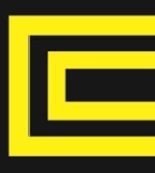 ARCTILEКВАРЦ-ВИНИЛОВЫЙ ЛАМИНАТ SPC
Преимущества:

► Дизайнерская ценность. Для нового продукта каждый производитель стремится разработать что-то новое. Декоры нашего бренда ARCTILE являются эксклюзивными и разработаны модными бельгийскими, австралийскими и канадскими дизайнерами.
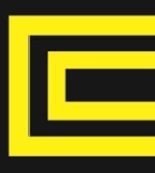 ARCTILEКВАРЦ-ВИНИЛОВЫЙ ЛАМИНАТ SPC
МРЦ = 2175 руб/м2.

КОНКУРЕНТЫ:
ART  STONE  (Южная Корея)  -  МРЦ  = 2248 руб/м2

VINILAM   (Бельгия) – МРЦ = 2240 руб/м2

ALPEN FLOOR   (Германия) -  МРЦ = 2340 руб/м2

STONE FLOOR   (Китай)  - МРЦ = 2500 руб/м2

FALQUON  THE FLOOR   (Германия) – МРЦ = 2950 руб/м2